LAB PROCEDURESSoldering & welding; BASE FORMING
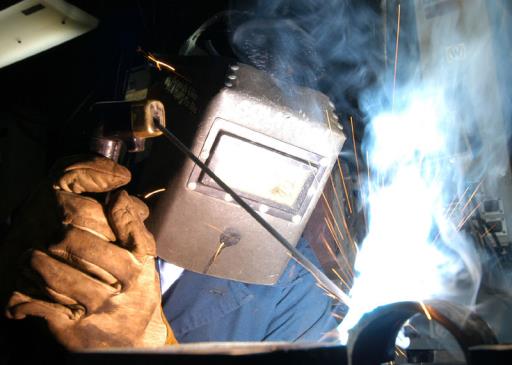 CONTENTS:
     Introduction
     Definitions
     Soldering
          - Classification of solders
          - Classification of fluxes
          - Heat source in soldering
          - Techniques of soldering
          - Soldering failures
    Welding
          - cold welding
          - heat welding
                 - spot welding
                 - laser welding
                 - plasma welding
   Clinical implications
   Conclusion
   References
INTRODUCTION:
                  The history of  joining metals dates back as far as 2500 BC when records disclose that silver was first mined from the Aegean sea.

 The technique of soldering  in orthodontic field over the past years    involved fusing gold wire to gold bands with gold or silver solder.

 With the introduction of chrome in 1930’s , high fusing soldering became an art.

                                                                                AO April 1960
Soldering: 
       Joining of metals by the fusion of filler metal between them at a temperature below the solidus temperature of the metals being joined and below 450º C.




Brazing: 
       Brazing is defined as joining of metals by the fusion of a filler metal between them, at a temperature below the solidus temperature ofmetals being joined and above 450°C
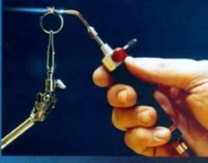 Welding:
      joining of two or more metal parts by applying heat, pressure or both
With or with out a filler metal to produce localized union across the interface  through fusion or diffusion
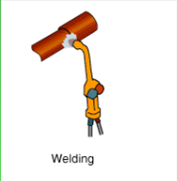 One other method of joining metals is cast joining.
                 It is the process of joining 2/more metal components  by casting molten metal into the interlocking region between invested components.
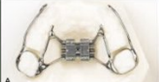 Soldering:
                         The soldering technique has been known to man several hundred years. 

  However  with the industrial revolution in Europe and North America, there developed a need for higher temperatures and more user friendly materials.
Components of soldering joint: 
           Parent metal 
           Solder / filler metal
           Flux
           Anti flux
Parent metal :
         - Metal or alloy to be joined 
         - Substrate / base metal
         - Composition of the parent metal determines
                                  Melting range
                                  Wettability
                                  Solidus temperature
Flux:
                         -  Flow ( Latin)
                         -  Removes oxide layer
                         -  Protects the surface layer from oxidation
                         - ‘Slag’
Classification of flux:-
                 According to primary purpose
  1) surface protection type
  2) reducing type
  3) solvent type
                According to composition
  1) borax fluxes
  2) fluoride fluxes
                According  to ph of the flux
  1) acidic flux -  Sio2
  2) basic flux – Cao , CaCo3
  3) neutral flux – flourspar  (Ca.F2 )  borax ( Na2B4O2)
Borax flux:
              Persian - Burah
              Borax, also known as sodium borate, sodium tetraborate, or disodium tetraborate
              A mixture of borax and ammonium chloride
              Surface protecting fluxes
              Flux of choice for noble metal alloys
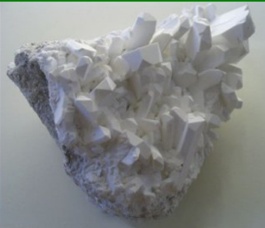 Fluoride flux:
             Potassium  fluoride –  50-60%
             Boric acid –  25-35%
             Borax glass – 6-8%
             Potassium carbonate – 8-10%
Used for base metal alloys even for gold/silver

Super flux:
A combination of high melting salts is used as fluxes to combine the good characteristics of each ingredient
                                  borax glass – 55 parts
                                  boric acid – 35 parts
                                  silica   - 10 parts
Anti flux:
 - Materials used to restrict flow of flux are known as anti flux
 - Applied before applying flux or solder
 - eg:- Graphite
            - It has a disadvantage of being burned off on prolonged heating at high temperatures
            - overcome by whiting (CaCo3 in alcohol and water suspension)
FILLER METAL / SOLDER :
     Ideal qualities of a solder consists of
           - ease of flow at relatively low temperatures
           - ability to wet substrate metal
           - strength
           - corrosion resistance
           - color compatibility
CLASSIFICATION OF SOLDERS
   I
Soft solders 
 Hard solders
   II
Precious metal solders
Non precious metal solders
SOFT SOLDER:
                    -  Lead-Tin eutectic alloy
                    -  Plumber’s solder
                    -  low fusion range 260º/less
                    -  lack of corrosion resistance
                      
HARD SOLDER:
                    - higher melting temperature
                    - greater hardness and strength
                    - 2 types are most commonly used
                              1) gold       2) silver
Gold solder:
  -   good tarnish and corrosion resistance
  -   high fusing – 750 to 900 ºc
  -   composition :   Gold – 45 to 81 wt%
                               Silver – 8 to 30 wt%
                               Copper – 7 to 20 wt%
  -   Tin, Zinc, Phosphorous – small quantities
SILVER SOLDER :
        Widely used in orthodontic appliances
         less tarnish and corrosion resistance 
         good strength
         composition -   silver -  10 to 80 %
                                  copper – 15 to 30 %
                                  zinc – 4 to 35 %
         low fusing – 600 to 750 ºc
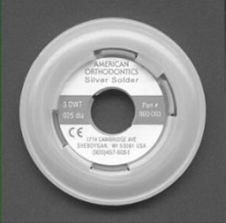 Source of heat in the soldering is gas-oxygen torch. 
 Type of torch depends on type of fuel
         Hydrogen gas – low heat content
         Natural gas – 4 times heat content compared to hydrogen gas
         Acetylene – high flame temperature 
                          - temperature variations of about 100ºc
                          - unstable gas
         Propane – highest heat content and flame temperature
Flame obtained from the heat source can be 
                 divided into 4 zones
           1)  Cold mixing zone – unburned gas
           2)  Partial combusting zone – oxidizing 
           3)  Reducing zone
           4)  Oxidizing zone – burned gas
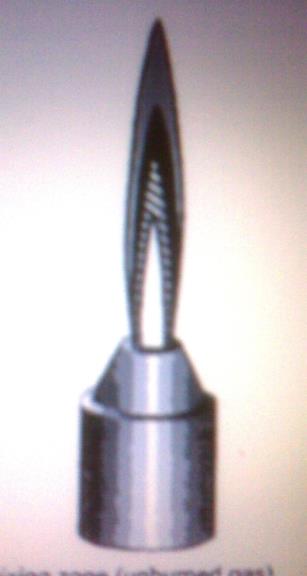 - Tip of the reducing zone – most efficient burning process
                                            - most heat
 - flame should not be removed until soldering process is completed
 - unburned portion should not be used
Steps in soldering :
             cleaning the surfaces to be joined
             assembling the parts to be joined
             application of flux and anti flux
             application of solder
             quenching
Soldering techniques:
                                         Free hand soldering
                                         Investment soldering
                                         Furnace soldering
                                         Infrared soldering
Investment soldering:
                Provides accurate alignment of the parts to be joined
                Parts to be joined are fastened using sticky wax and invested
                Antiflux is applied and investment is preheated
                Flux can be applied before / after heat treatment
                Soldering is carried out with reducing flame at 750 to 870ºc
                Cooled for 5min before quenching
                Pickling
Free hand soldering is used more often , 
              - work held 3mm beyond tip of blue cone

Soldering – observed in shadow
                 - temperature judged by color of work
Hydro-Flame Torch:
The Hydro-Flame Torch is an oxyhydrogen generator that operates by converting distilled water into an Hydro-Flame
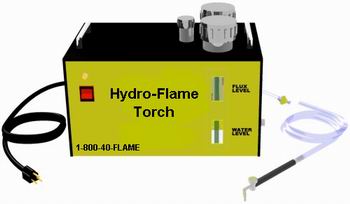 Furnace soldering :

            A furnace with enough wattage to provide heat required to raise the temperature of the filler metal to its flow point.

Advantages: 
            uniform soldering
            temperature control
            vacuum control oxidation
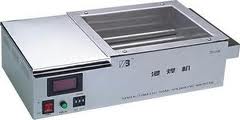 Infrared Soldering:
      The unit uses light from a 1000 watt tungsten filament Quartz - iodine  bulb mounted at primary focal point with gold plated elliptical reflector 
   Material to be soldered is placed at the reflectors secondary focal point at which the reflected infrared energy of tungsten light source is focused.
 Used for high temperature soldering
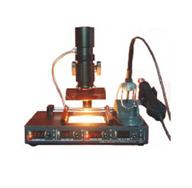 Types 0f joints :
Butt Joint
In a butt joint, two pieces of metal are joined with their ends abutting each other


Strapped Butt Joint
When a supportive piece of metal is soldered over or under the butt joint, it becomes a strapped but joint

Scarf Joint
A scarf joint is similar to a butt joint, but instead of the metal joined edge to edge, both pieces are cut on a diagonal
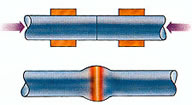 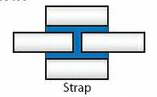 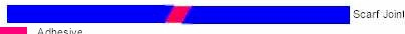 Lap Joint
A lap joint is formed when two pieces overlap each other and solder is applied between the two pieces

Side Seam Joint
Similar to the lap joint, the side seam joint is stronger than a simple lap joint
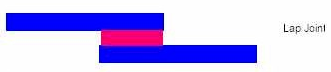 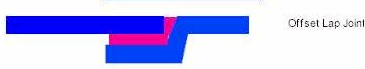 Soldering failures 
   These are due to
         - failure to clean the parts to be joined
         - improper fluxing
         - poor flow of solder 
         - corrosion 
         - gas embitterment
Corrosion of soldering joints:
 Materials with 20% Zn  and 20 – 30% Cu -   active in physiological solutions

Uhlig provides a qualitative ranking of corrosion rates:

       Good corrosion resistance: “ < 0.005in/year 
       Satisfactory corrosion resistance: 0.005-0.050 in./year 
       Poor corrosion resistance >0.050 in/year
Sandia National Laboratories
United States Dept. of Energy
1)  Environmental corrosion
2) Galvanic corrosion
3) Stress corrosion
 
Environmental corrosion : corrosion of any metal or alloy requires that an electrolytic cell be established

         oxidation half-reaction             reduction half reaction
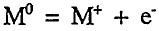 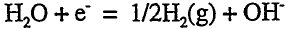 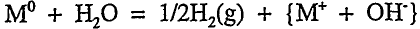 Galvanic corrosion:
Corrosion mechanisms may be accelerated when dissimilar metals are in contact with one another in the presence of moisture or other media this circumstance is referred to as galvanic-assisted corrosion.
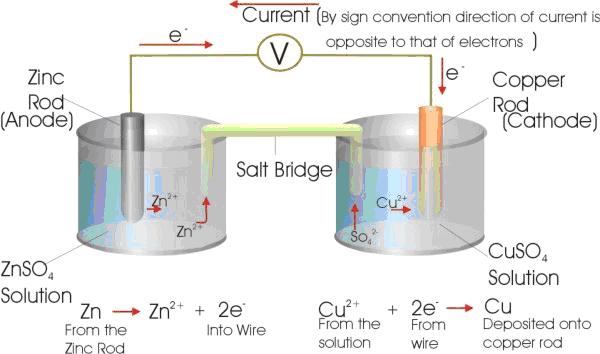 Stress Corrosion : 
                       Corrosion processes can be accelerated by applied stresses on a solder joint.
 The imposition of mechanical loads on the structure, and in particular, tensile stresses, may cause the solder or base material(s) to have an increased sensitivity to corrosion processes.
Biocompatibility:

      Any material containing upto 20% Zn and 20-30% Cu remain  active in the physiological solutions.
- As such they tend to be released into the oral fluids.
- The silver soldering used in orthodontics exhibits severe cell toxicity
- Inhibition of proliferation, growth, and development of the cells were observed
                        
                                      Angle Orthodontist, Vol 79, No 5, 2009
WELDING
 Joining of two or more metal parts by applying heat, pressure or both
with or with out a filler metal to produce localized union across the interface  through fusion or diffusion

 Cold welding is done by hammering or pressure

 Hot welding - heat of sufficient intensity to melt the metals being joined
                            oxyacetylene flame or high amperage electricity



                                  JCO 1976 Feb Robert E.Binder
Types of welding :
Resistance welding 
        - spot welding
        - flash welding
        - projection welding
Gas welding
Laser welding
Arc welding
        - plasma welding
        - sheilded metal arc welding
Spot Welding :

 power supply,
 energy storage unit 
 switch
 welding transformer
 welding electrodes
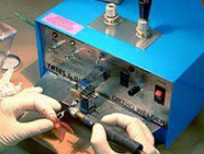 Transformer - converts the high voltage and
 low current electricity from the utility
 mains into a high current and low voltage
 (17 to 45 volts and 55 to 590 amps).

  A rectifier converts the AC into DC.

Heat generated in spot welding
  H α I2RT
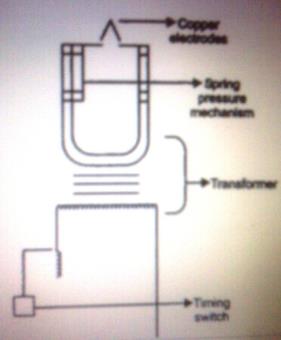 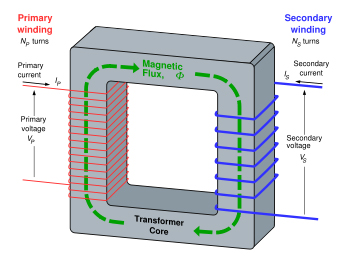 Copper electrodes in orthodontic spot welders  - low resistance.

Stainless steels used in most orthodontic materials have 50 times the resistance of copper

      welding is achieved by
                 - large amount of current
                 - very short duration
                 - area of high resistance
Proper electrode should be selected depending 
   on the thickness of the material to be welded
   
       broad electrode – thin materials
       narrow electrode – thick materials
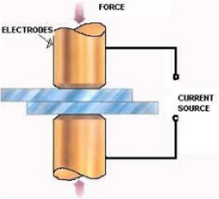 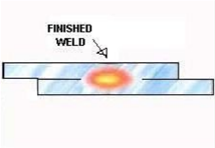 In spot welding
        - comparatively low melting point
        - high electric resistance
        - low heat conductivity
                       of the metals are favorable

Welding of stainless steel depends on the proper use of 
        - current flowing through the circuit
        - time duration
        - mechanical pressure applied at welding head
Improper application of the above said variables result in poor welding  characteristics

         Under welding
         Over welding – progressive corrosion - weld decay
                                -  sparkling, darkening

 A satisfactory weld is one 
                 which is strong
                 not undergone oxidation (blackening)
                 not been over compressed
Flash welding:
- Type of resistance welding 
- Pressing two ends together, while simultaneously running a current between them. 
Joint between the two metals that is free of oxides
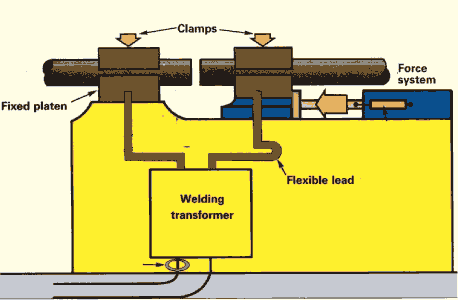 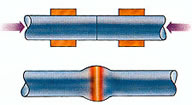 Projection welding:
A resistance welding process in which coalescence occurs at one or more small contact points on the parts
 
Contact points determined by design of parts to be joined
May consist of projections, embossments, or localized intersections of parts
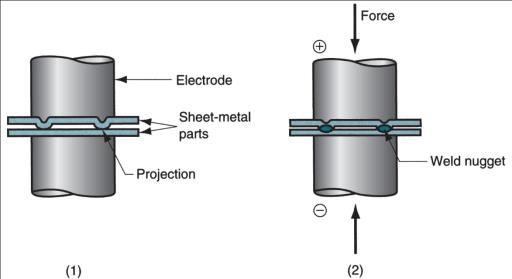 Gas welding:

- welding operations that burn various fuels mixed with oxygen
- Oxyfuel welding employs several types of gases
 Most important oxy fuel welding process is oxyacetylene welding 

      Two stage reaction of acetylene and oxygen:
First stage reaction (inner cone of flame) 
	C2H2 + O2  2CO + H2 + heat
Second stage reaction (outer envelope)
	2CO + H2 + 1.5O2  2CO2 + H2O + heat
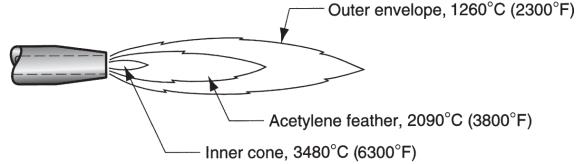 Laser welding  :
      Since its advent in 1960’s, the operational laser has been in constant transition from laboratory phenomenon to a productive tool.

Laser outputs of 2-10 kW into a very small area

- Power levels in excess of 103-105Wmm-2 are produced on the surface   of the parts to be welded
-
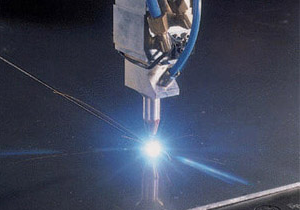 Intra oral laser micro welding:
 No damage to the tooth structure was 
observable after welding of wires directly
 to bands

The maximum band cement interface temperature calculated using a heat transfer model for laser heating was 590 - 620ºc

Pulsed Neodymium lasers are safe to be used with out much effect on the hard tissues.
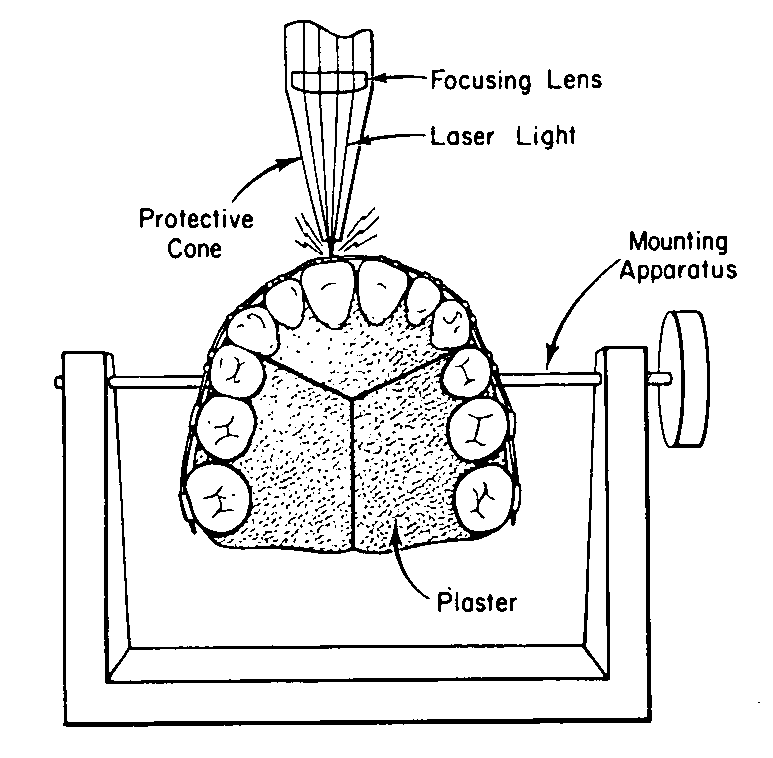 Colby and Bevis  - AO 1978 Oct
Shielded metal arc welding:
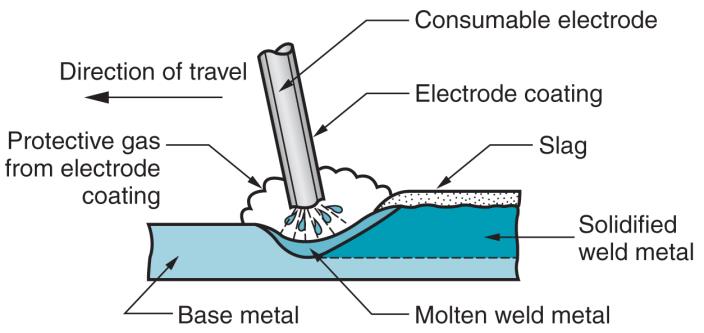 Plasma Welding : The electric arc is formed between an electrode 
(which is usually but not always made of sintered tungsten) and the work piece .







 The plasma is then forced through a fine-bore copper nozzle which constricts the arc and the plasma exits the orifice at high velocities (approaching the speed of sound) and a temperature approaching 20,000 °C
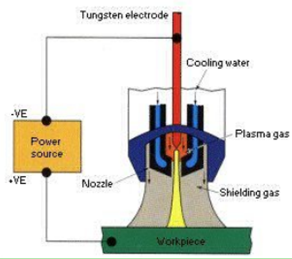 Several basic PAW process variations are possible by varying the current, plasma gas flow rate, and the orifice diameter, including:

                          Micro-plasma (< 15 Amperes)
                          Melt-in mode (15–400 Amperes)
                          Keyhole mode (>100 Amperes)

A deep, narrow penetration is achievable, with a maximum depth of 12 to 18 mm (0.47 to 0.71 in) depending on the material
Welding of attachments to the arch wire
        - ease of force application
        - transfer of point of force application toward the center of resistance of tooth

This made the researchers in this field concentrate on developing an
   arch wire alloy with superior weld characteristics
                              - Led to the introduction of titanium-based arch wire   alloys especially Beta titanium

                                
                                  
                                   JCO 1987 Sep Charles J.Burston
Beta titanium (TMA) wire can be directly welded without solder, producing joints that have high spring back and strength.

 Stainless steel wires can be welded; unfortunately, if the weld is hot     enough to produce an adequate union, degradation of properties occurs and the welded wires are softened.

Light tack welds can be made with steel, but they must be reinforced by solder
- Timolium, an α-ß alloy with titanium, aluminum, and vanadium
                            - smooth surface texture
                            - less friction at the arch wire-bracket interface      
 - better strength than existing titanium-based alloys

Welding attachments to arch wires can produce change in the physical as well as mechanical properties.
ß-titanium




                                              Stainless steel



                                               Timolium
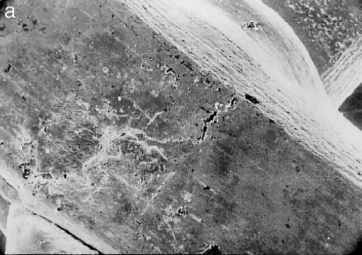 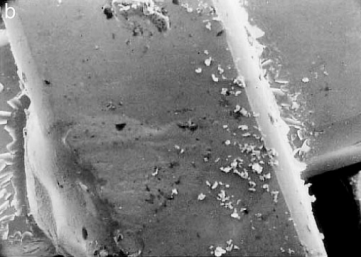 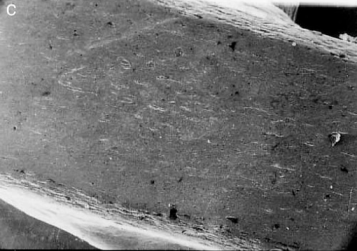 Micro structural changes in ß-titanium and timolium

 - ß-titanium exhibited superior welding properties of  superior strength, metallographic and surface properties followed by stainless steel and timolium.  (AO, Vol 74, 2004 Vinod Krishnan et al )
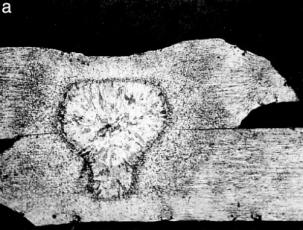 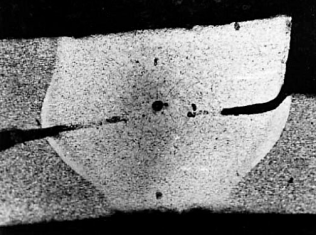 Clinical applications  of welding TMA:
- TMA can be welded for both passive and active use.
- Vertical loops can be welded – for space closure & space gaining
- The main continuous arch can be .017"x.025" or .021"x.025" TMA, allowing greater rigidity through out the arch and minimizing possible side effects of lighter wires
Loop should be made of .016" or .018" round TMA
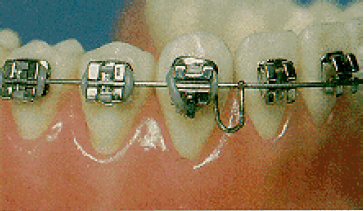 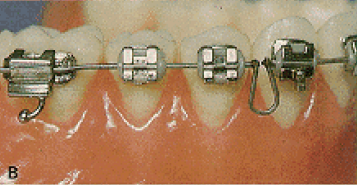 Vertical loops welded for the correction of cuspid alignment
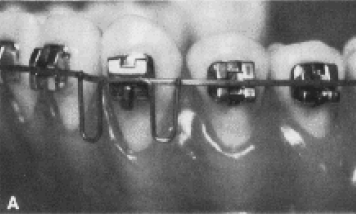 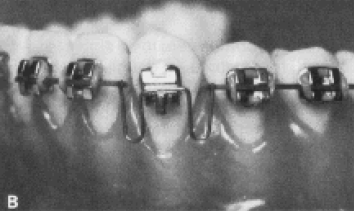 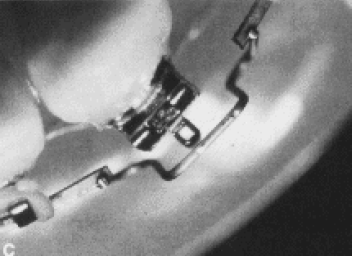 - Composite retraction spring used in the segmented arch technique
- Joining an .018" round wire to an .017" × .025" base arch
- The smaller anterior wire is used to reduce the force and make the force more constant during retraction
- The larger posterior wire insures adequate tip back
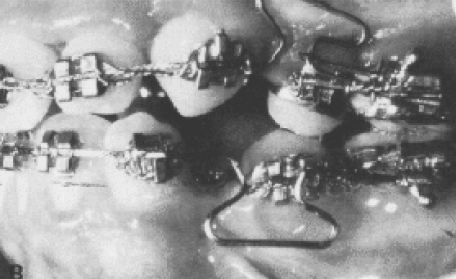 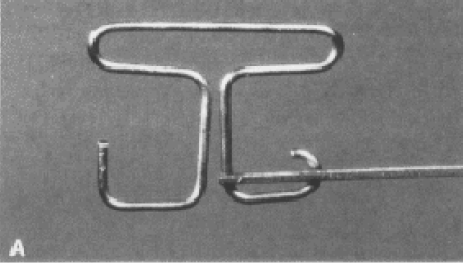 Conclusion :
             With the advent of the newer material and prefabricated auxiliaries the need for soldering and welding has been decreased to some extent. But there are wide variety of applications of  soldering and welding techniques and there is a need to improvise the techniques like intraoral micro-welding etc., to increase the efficacy of the operator.
Model analysis is the study of maxillary and mandible dental arches in all the three planes of space.
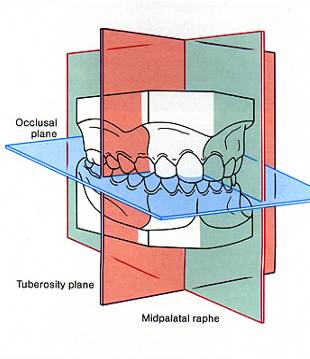 63
21-May-23
Study models are important aids in orthodontic diagnosis and treatment planning.
64
21-May-23
USES OF STUDY CAST
Measurement of arch length & arch width.

 Tooth size discrepancies.

To measure the amount of available space.
65
21-May-23
Drifting, tipping ,eruption status, abnormal curve of spee, prematurities.

Palatal breath, depth &configuration.

Thickness of the alveolar bone, apical base relationship.
66
21-May-23
PARTS OF THE STUDY MODELS
Study models can be divided into two parts:

The anatomic portion.

The artistic portion.
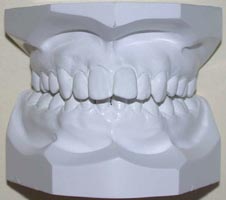 67
21-May-23
Steps in Base fabrication
Occlusal plane of the cast and the base should be pallarel.
Thickness of the cast:
                tooth portion-1/3rd
                soft tissue      -1/3rd
                art portion    -1/3rd
68
21-May-23
Study Model Fabrication
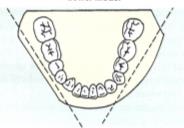 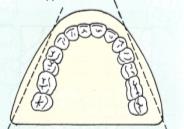 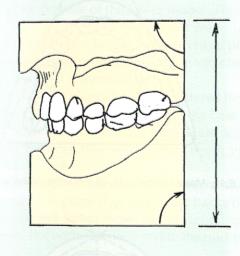 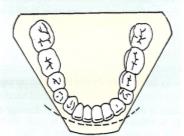 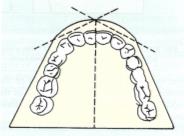 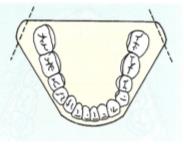 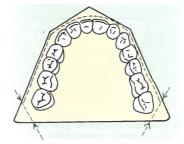 69
21-May-23
Posterior surface should be perpendicular to median raphe & base top - for arch asymmetries.

Tuberosity & retromolar details be should preserved.
70
21-May-23
Gnathostatic technique: 
                     inclination of occlusal plane with the reference to eye-ear (frankfort horizontal) plane.
 The cast show the approximate inclination of the occlusal plane in the face of the patient.
71
21-May-23
REFERENCES:
 
1)Science of dental materials – Anusavice
2)Orthodontic materials – William Brantley
3)Removable Orthodontic appliances – Phillip Adams
4) An improved soldering technique -  AO 1960 April Parker
5)Corrosion issues in solder joint and service – Paul T. Vianko  Sandia national laboratories
6)Optimal welding of beta titanium orthodontic wires - JCO 1987 Sep Charles J.Burston 
7)Simulated intraoral laser microwelding of orthodontic appliances  - AO 1978 Oct  Colby and Bevis
8) Weld characteristics of orthodontic arch wire materials AO, Vol 74, 2004 Vinod Krishnan et al
 9) Soldering stainless steel - AJO Oct 1963 Wilkinson
10) Orthodontic welding - JCO 1976 Feb Robert E.Binder
11) Cytotoxicity of silver solder in orthodontics Angle Orthodontist, Vol 79, No 5, 2009